Perspective Lite / Record of Visits - Schools
Steve Kay - Director, Schools and Employability
Lisa Smith – School Improvement, Strategic Development
Gillian Heath – Angel Solutions
Key aims
We will demonstrate how schools can:

download and respond to visit reports
securely send and receive files and documents
use interactive data reports and real-time data dashboards, before the DFE statistical first release
turn census data into instant shareable infographics, with just one click
access all the latest information on Ofsted and its Inspectors
how to pick up key announcements, manage users and access the Help Centre
reminder of all the key information already available on Perspective.
[Speaker Notes: Bham]
Perspective Lite
[Speaker Notes: Gillian]
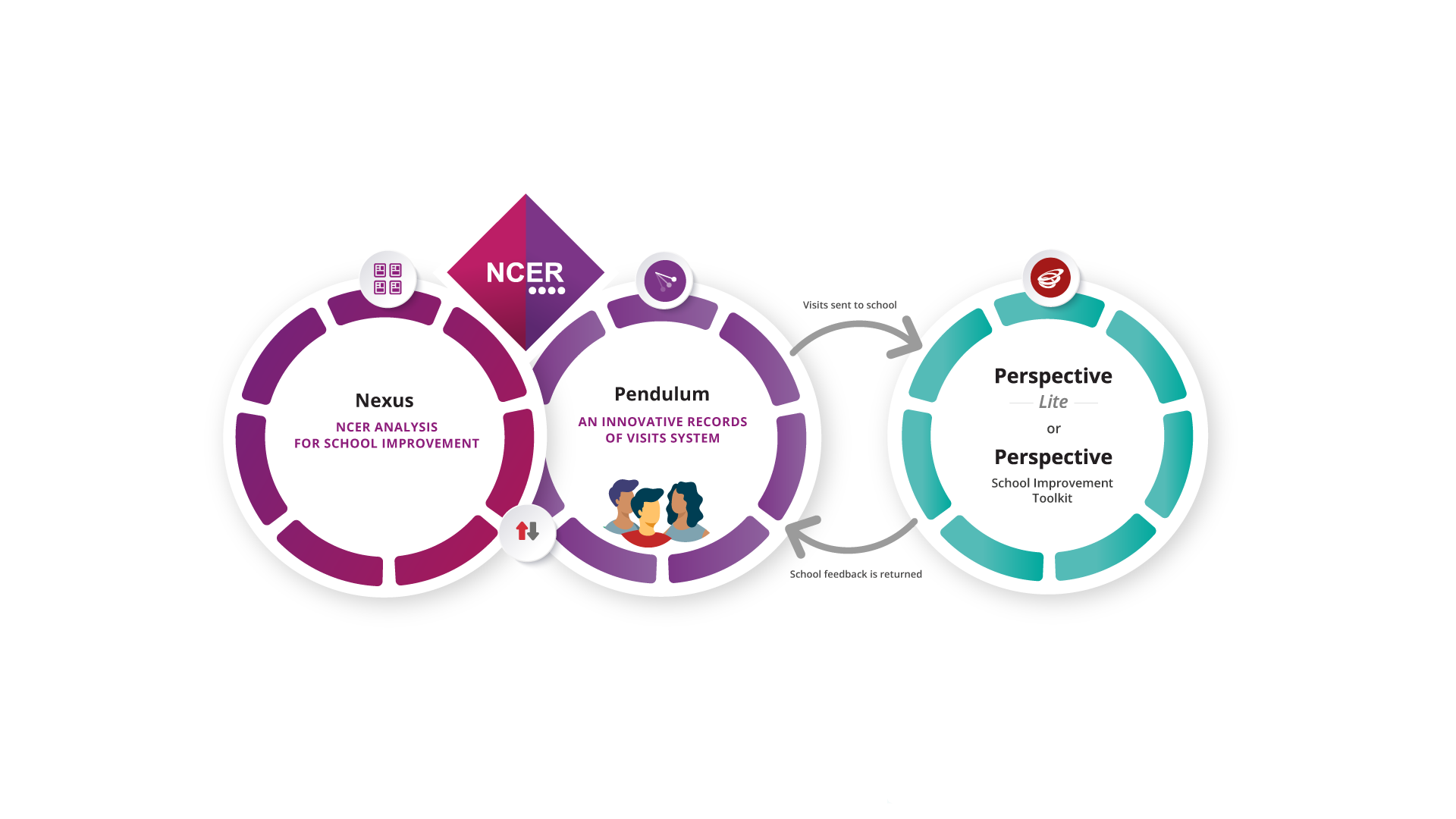 Pendulum
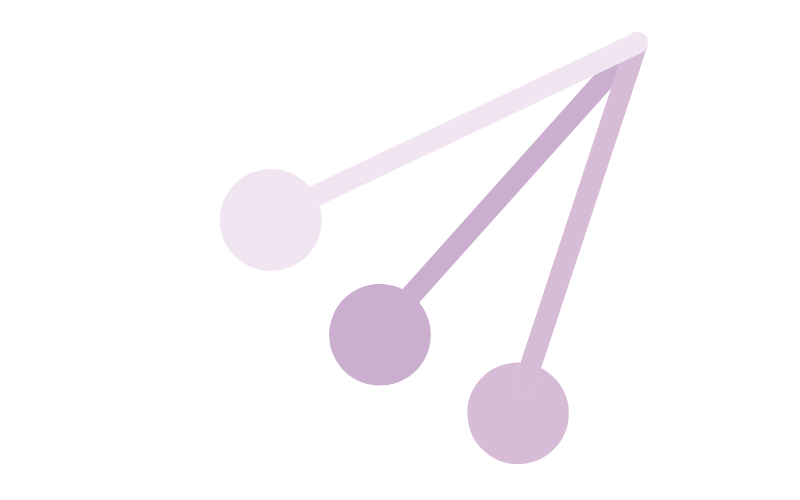 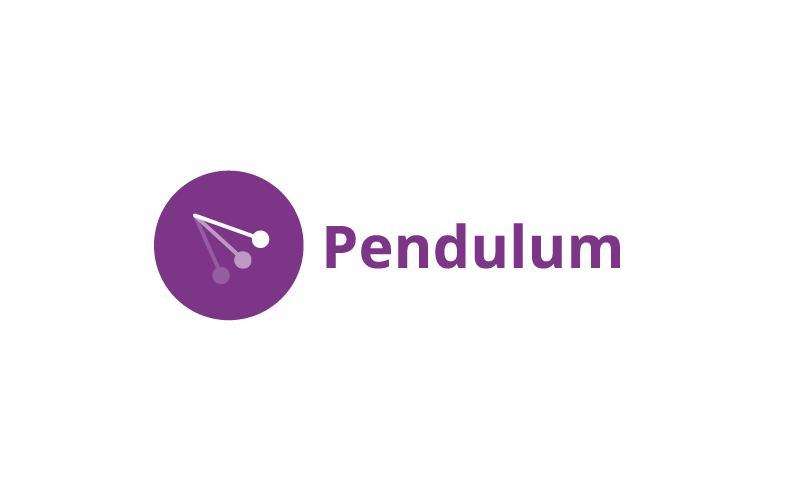 Transform the way you work
[Speaker Notes: Gillian]
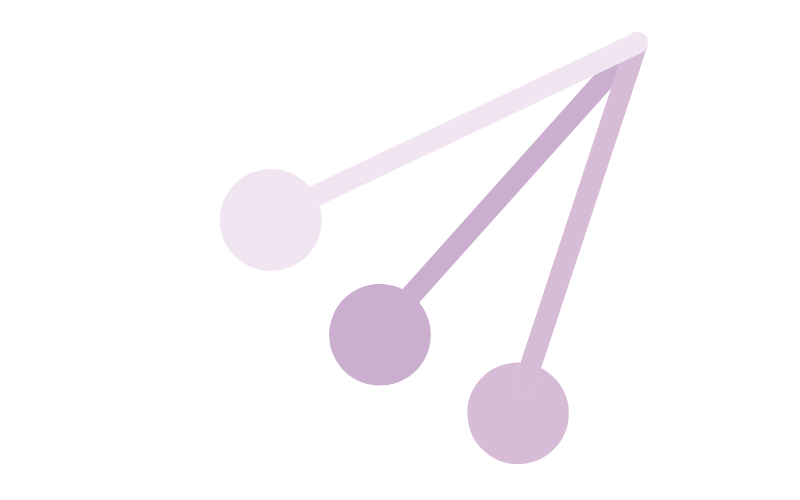 Schools: Stay Connected
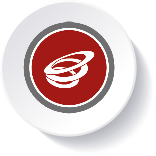 Perspective Lite
Integration
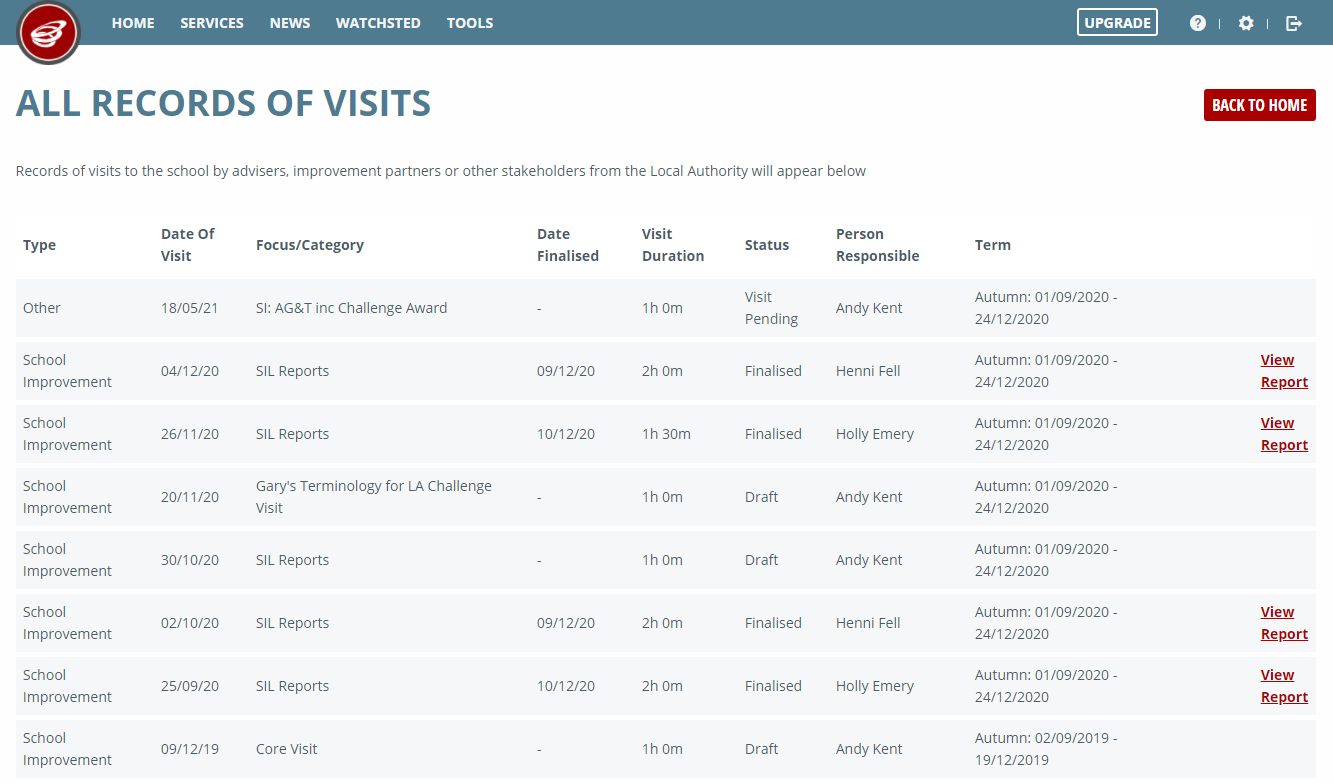 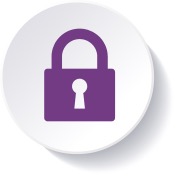 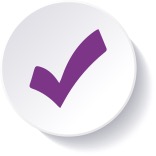 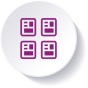 See same visit history and reports as LA
Secure access from any location
Schools can provide feedback as part of 
Q&A process
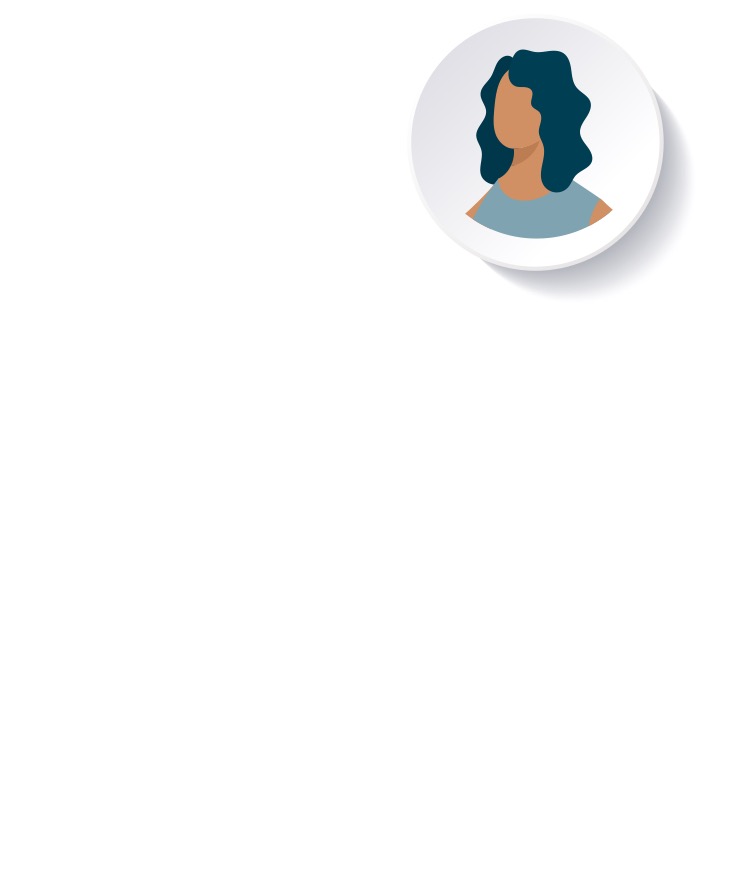 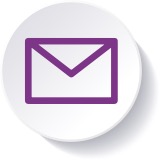 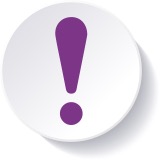 Schools can choose who can access the visit reports
Email alerts when reports are completed
Weekly email digest
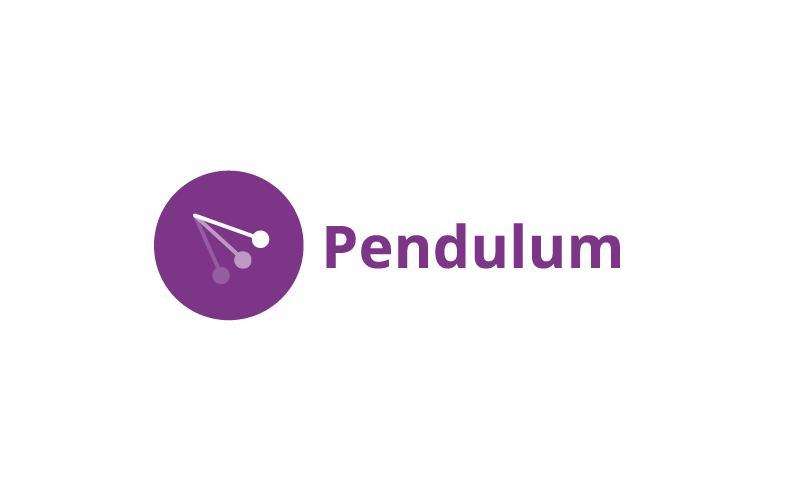 Transform the way you work
[Speaker Notes: Gillian and demo to follow]
Perspective - School Census and Data Quality
Within LA documents section, folders ‘Census’ and ‘Data Validation’ will be where your school's reports/data will be posted, this includes:

School Census Letter which includes DfE guidance
School Census Errors reports
Data quality Error reports (i.e. Addresses, dates of birth or UPNs)

Currently, School Census team working on Autumn School Census and will be uploading reports, please review and respond to the team.

Any queries regarding School Census data or Data Validations reports e-mail SchoolCensus@birmingham.gov.uk
[Speaker Notes: SA]
Perspective - Attainment
Within LA documents section, folders for each key stage is where your school will be sent reports/data to be checked, this will include:

EYFS, Phonics and optional KS1 summaries and pupil lists (important to be checked for statutory collections)
Summary Attainment reports
Absence and Exclusion summaries
Pupil Premium Listings

Current updates for Primary schools include a summary dashboard and detailed performance report.  Note, reports can change and read Perspective news bulletins. 

Any queries regarding access, attainment data or reports e-mail educationdata@birmingham.gov.uk
[Speaker Notes: SA]
School User Protocol
A guidance and instruction document for schools, college and maintained nursery schools.
 It set out key protocols around system access and security, quality assurance, data sharing and reporting, compliance monitoring and incident management.
It sets out how services within the directorate will be using the system with schools, colleges and our maintained nursery schools. How the children and families directorate will record in pendulum.
It has support information for school users including account and user set up, actions and workflow,  as well as training, support and key contact information
Children and Families Directorate - Planned Service Onboarding
Records of Visit - Planned Use Phase 1 - Autumn Term
Cont..
Cont..